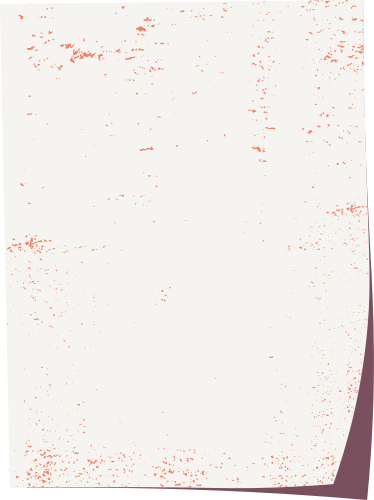 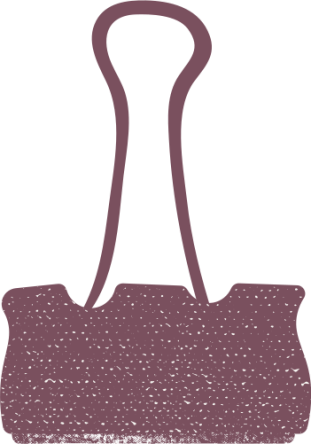 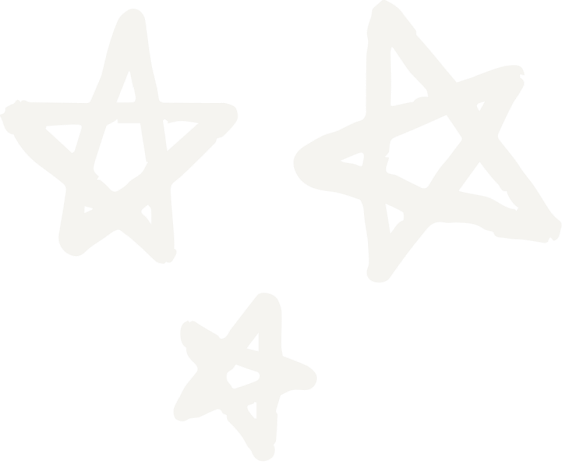 LE RYTHME DE LA LANGUE FRANÇAISE
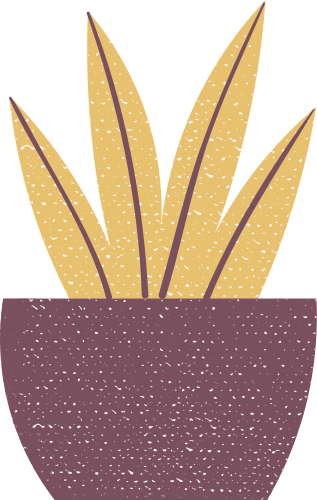 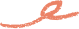 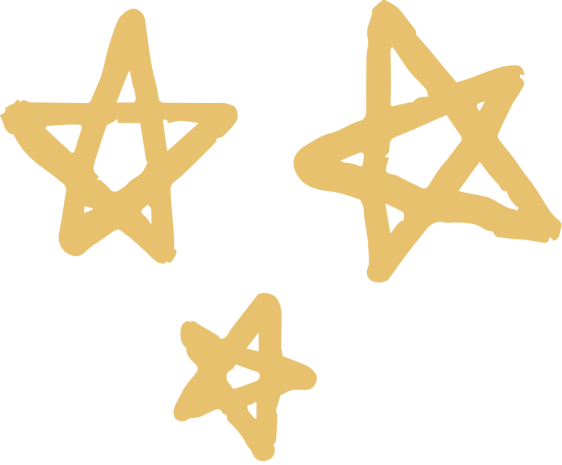 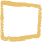 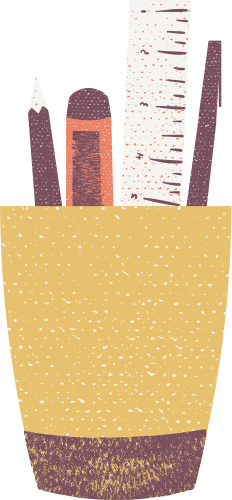 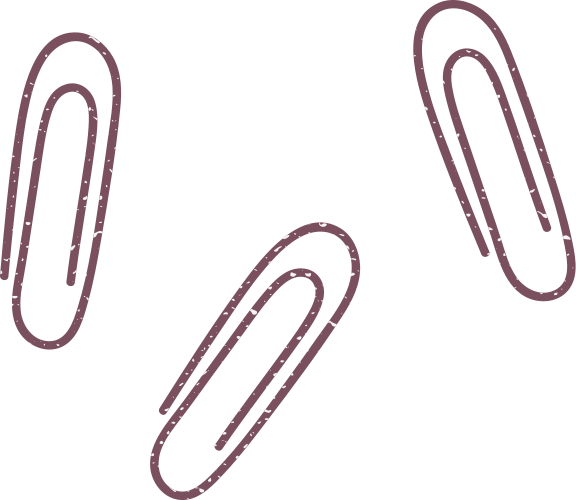 UNDERSTANDING
THE LESSON
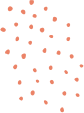 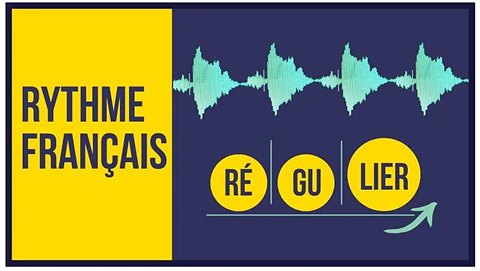 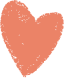 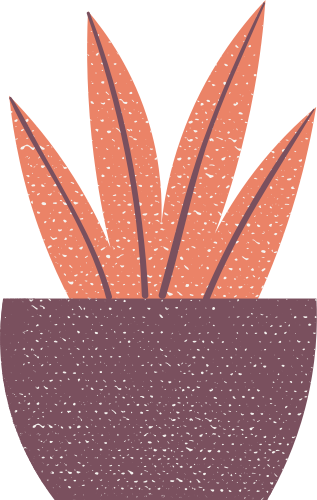 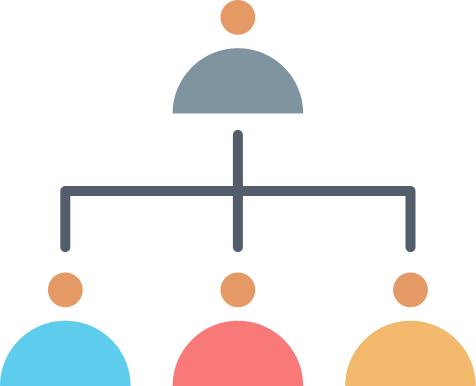 Le propre rythme
le français
l'anglais
l'italien
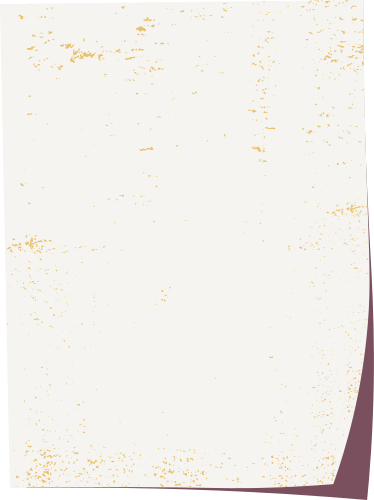 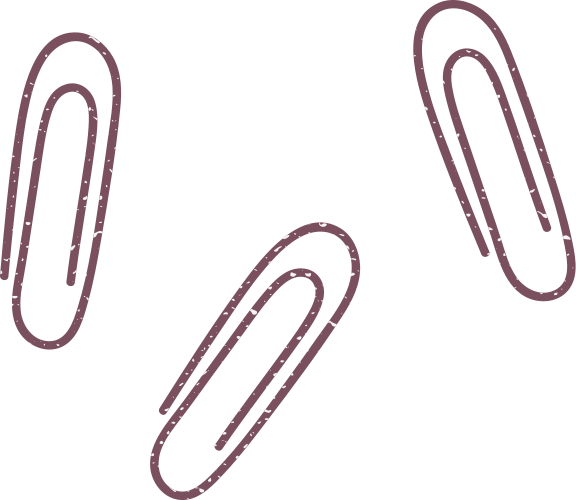 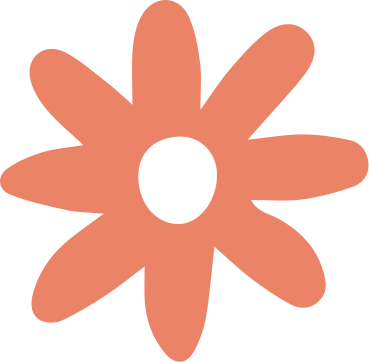 LE FRANÇAIS
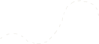 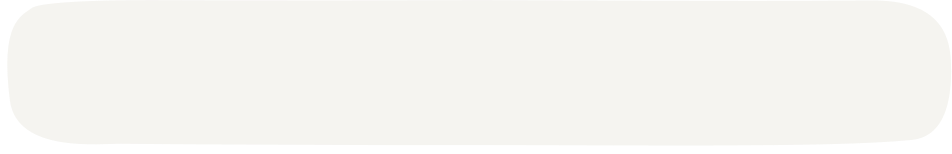 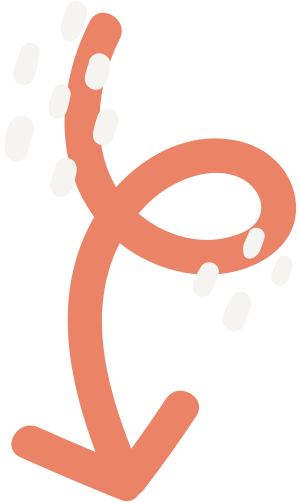 Une langue basée sur les syllabes
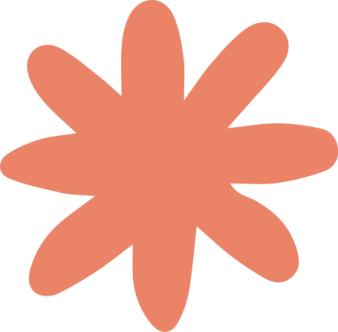 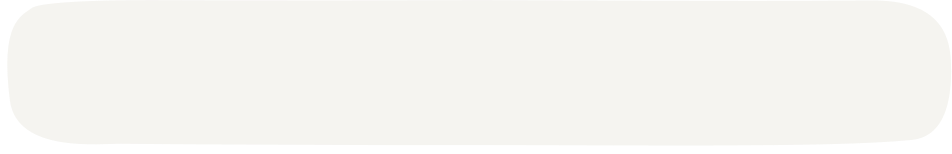 Toutes les syllabes = la même durée
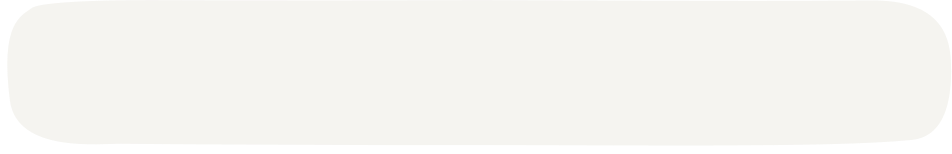 Ex : Je vais changer = ta ta ta ta
LE FRANÇAIS
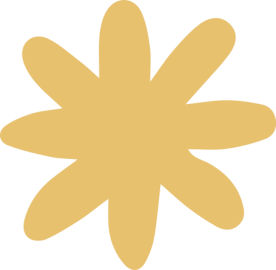 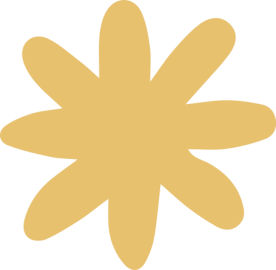 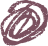 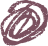 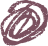 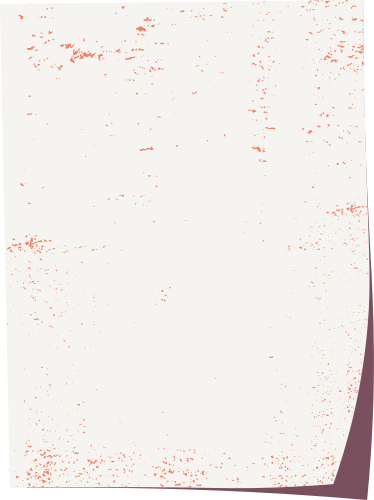 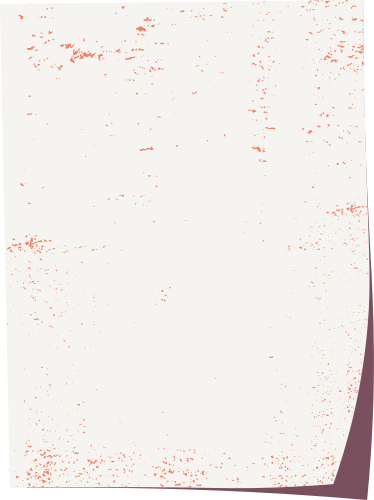 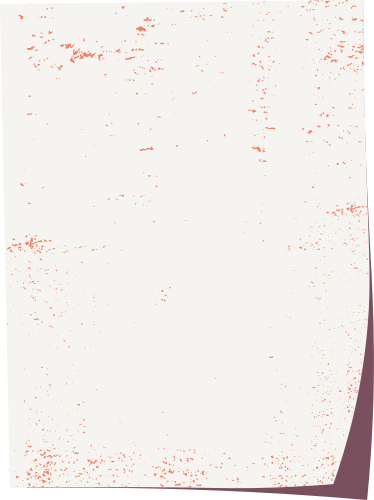 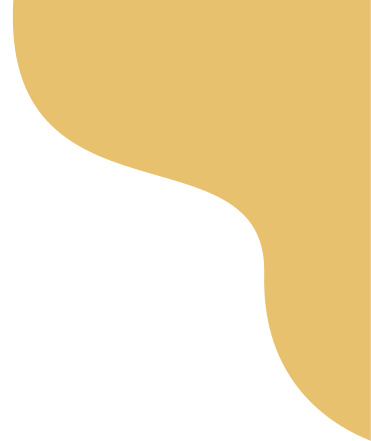 Un accent très prévisible : situé principalement sur la dernière syllabe du groupe de mots.
Une petite maison  
Une petite maison  blanche
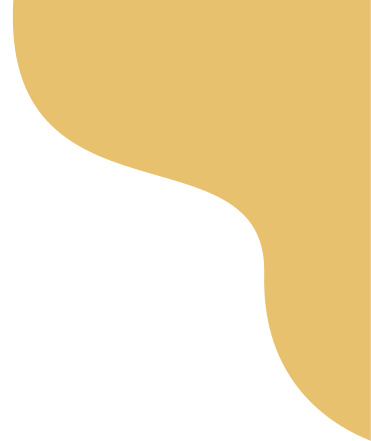 L’accentuation produite en français parlé de tous les jours
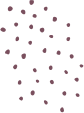 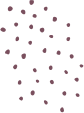 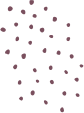 QU’EST-CE QU’UN GROUPE RYTHMIQUE EN FRANÇAIS ?
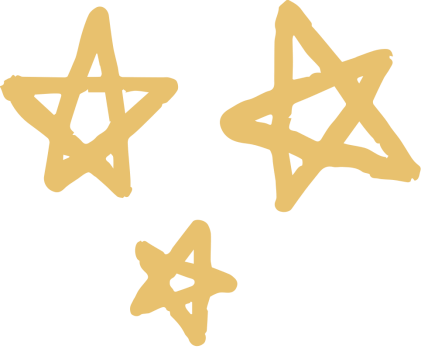 Un groupe rythmique est un groupe de mots prononcés en un seul souffle et il correspond souvent à une idée. La connaissance des sons du français est indispensable. Les phrases ne sont pas constituées de mots mais de groupes de mots.
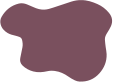 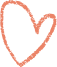 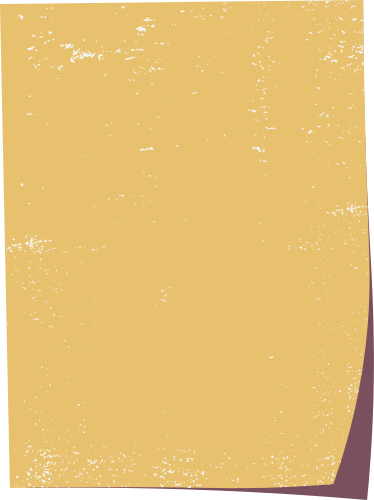 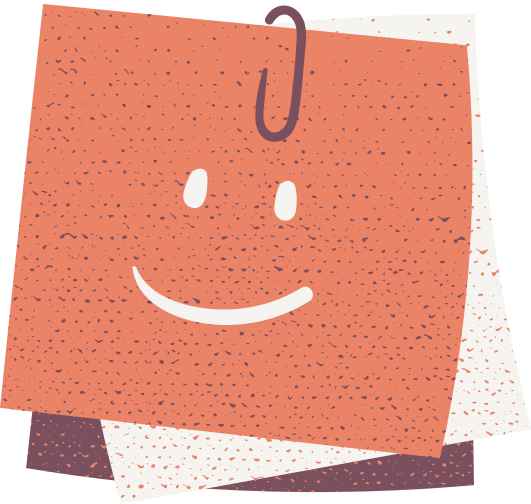 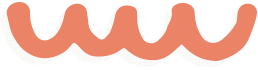 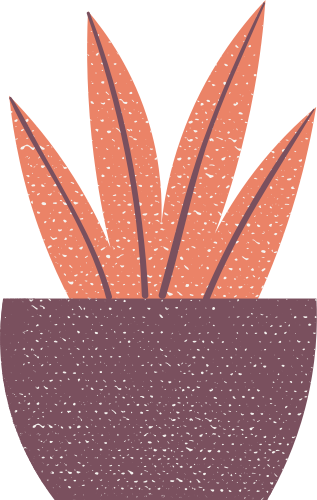 LES CARACTÉRISTIQUES
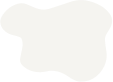 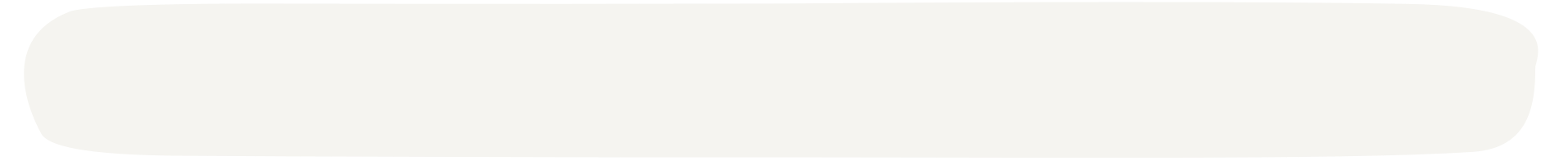 correspond à un ou plusieurs groupes d’idées
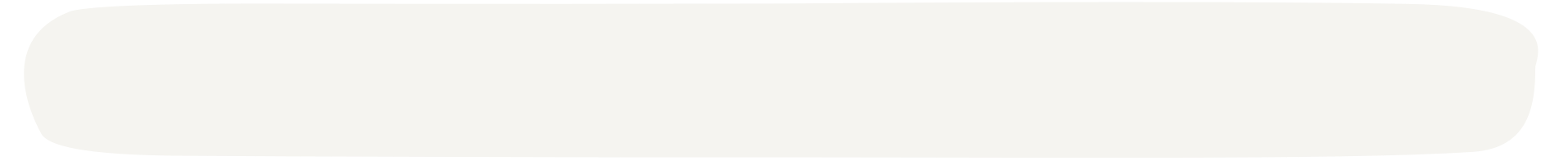 les mots ne peuvent jamais être divisés
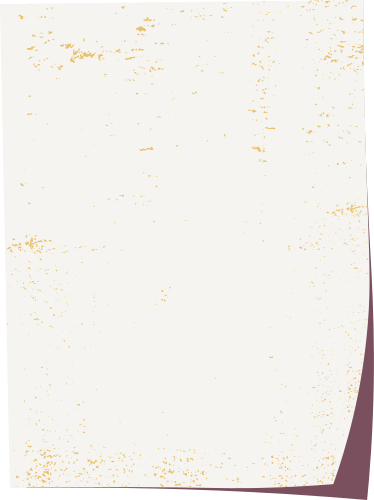 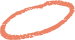 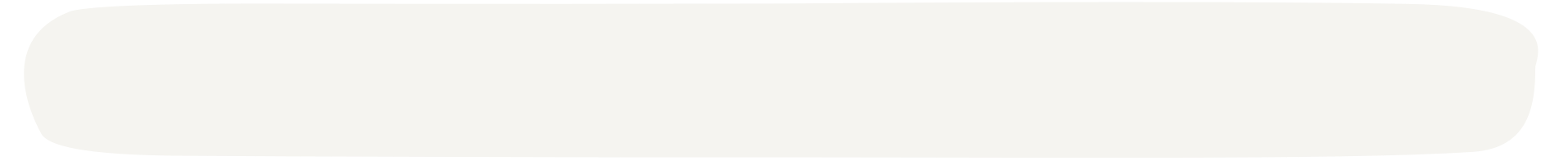 assez courts : 3  à 7  syllabes
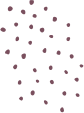 QUELQUES CATÉGORIES GÉNÉRALES
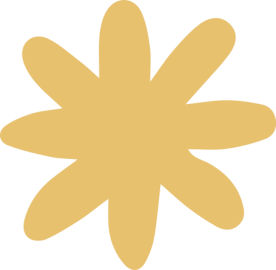 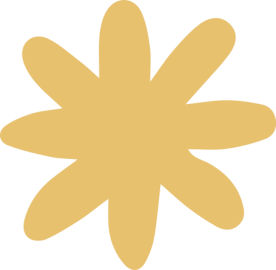 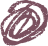 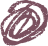 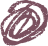 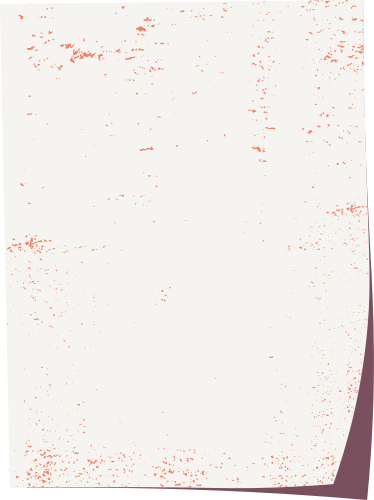 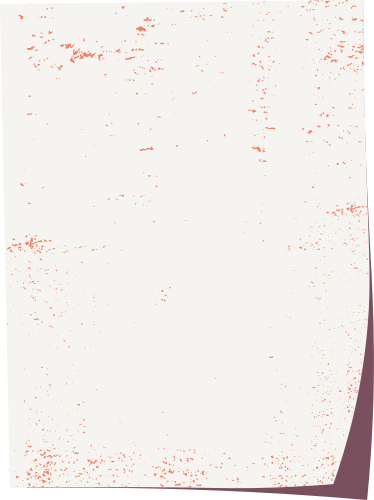 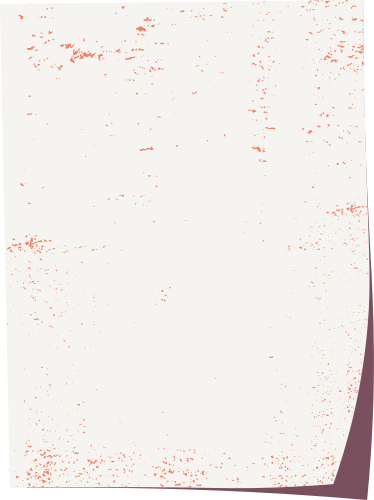 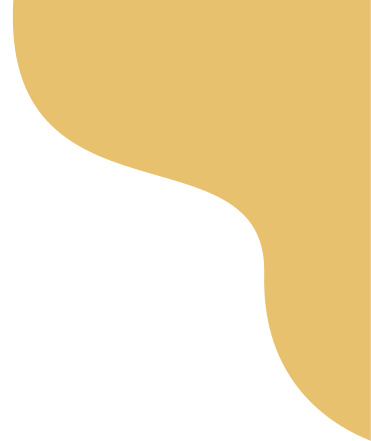 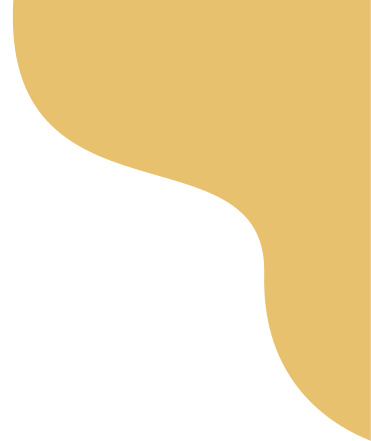 Groupe nominal : 
Les nouveaux étudiants
Groupe verbal : veulent réviser
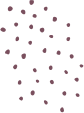 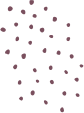 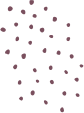 Groupe prépositionnel : avant le Tet .
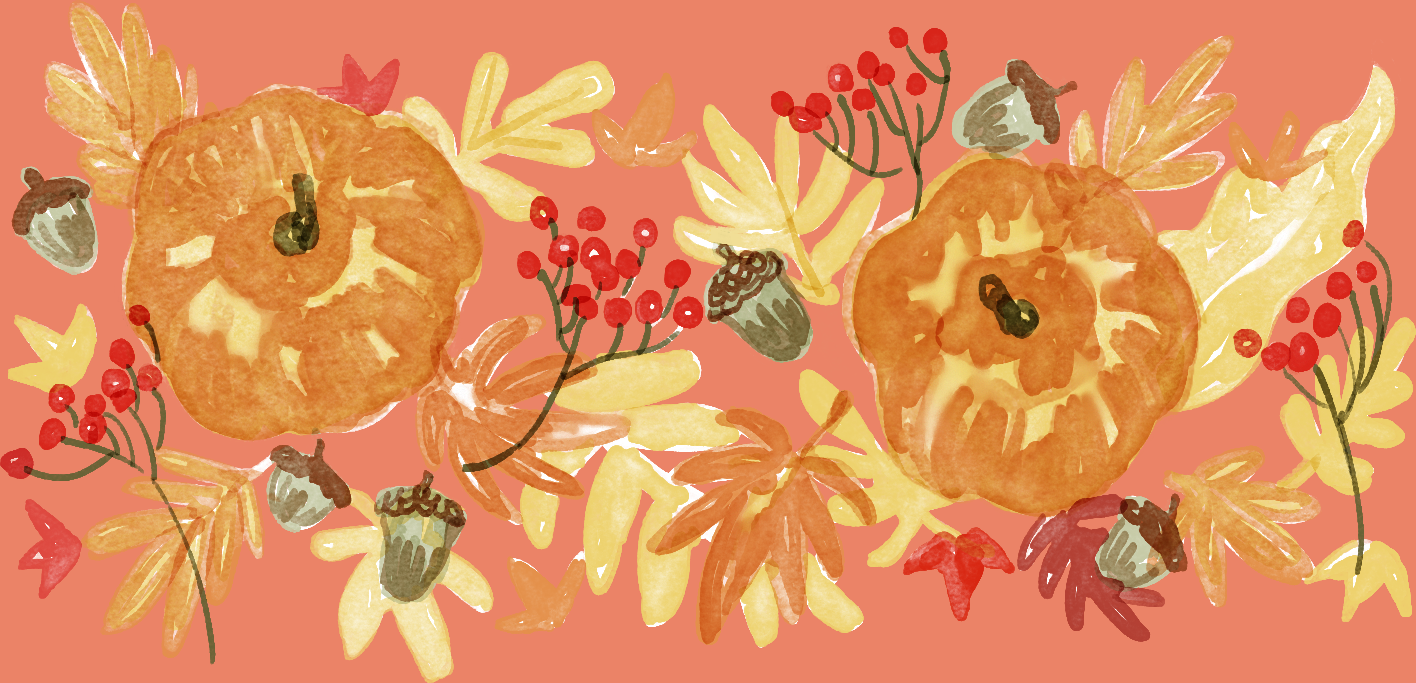 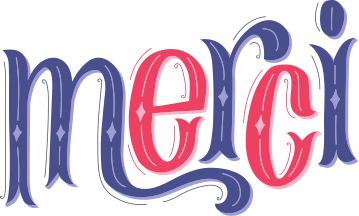